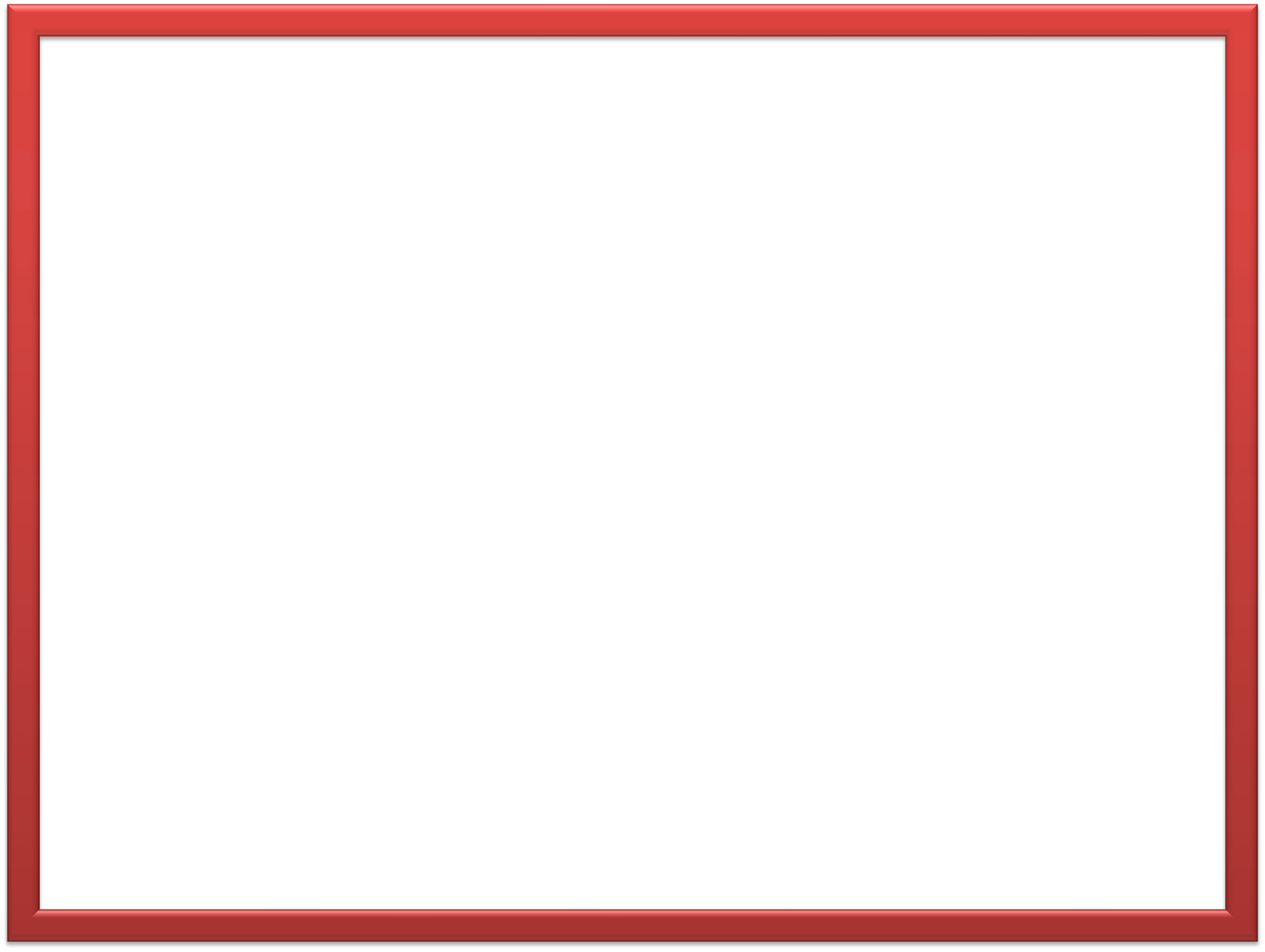 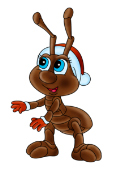 Русский язык 3 класс

Тренажёр
Определение падежа  
имени существительного
Скребцова Светлана Петровна
МБОУ «СОШ № 18»
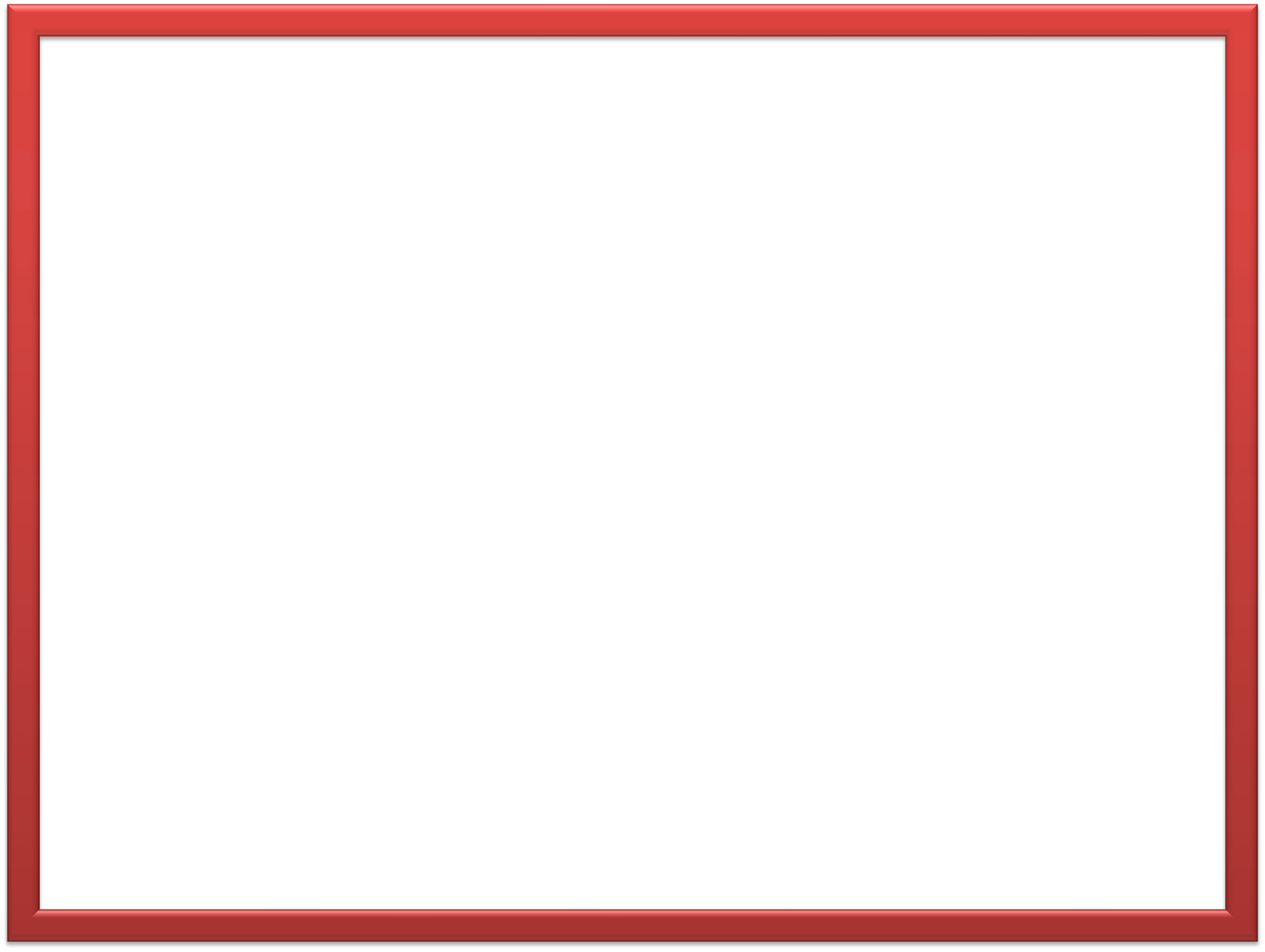 И.п.
Наступила осень
Остался под дождём
Т.п.
В.п.
Увидел стаю
Появились на деревьях
П.п.
И.п.
Р.п.
Д.п.
В.п.
Т.п.
П.п.
Проверка
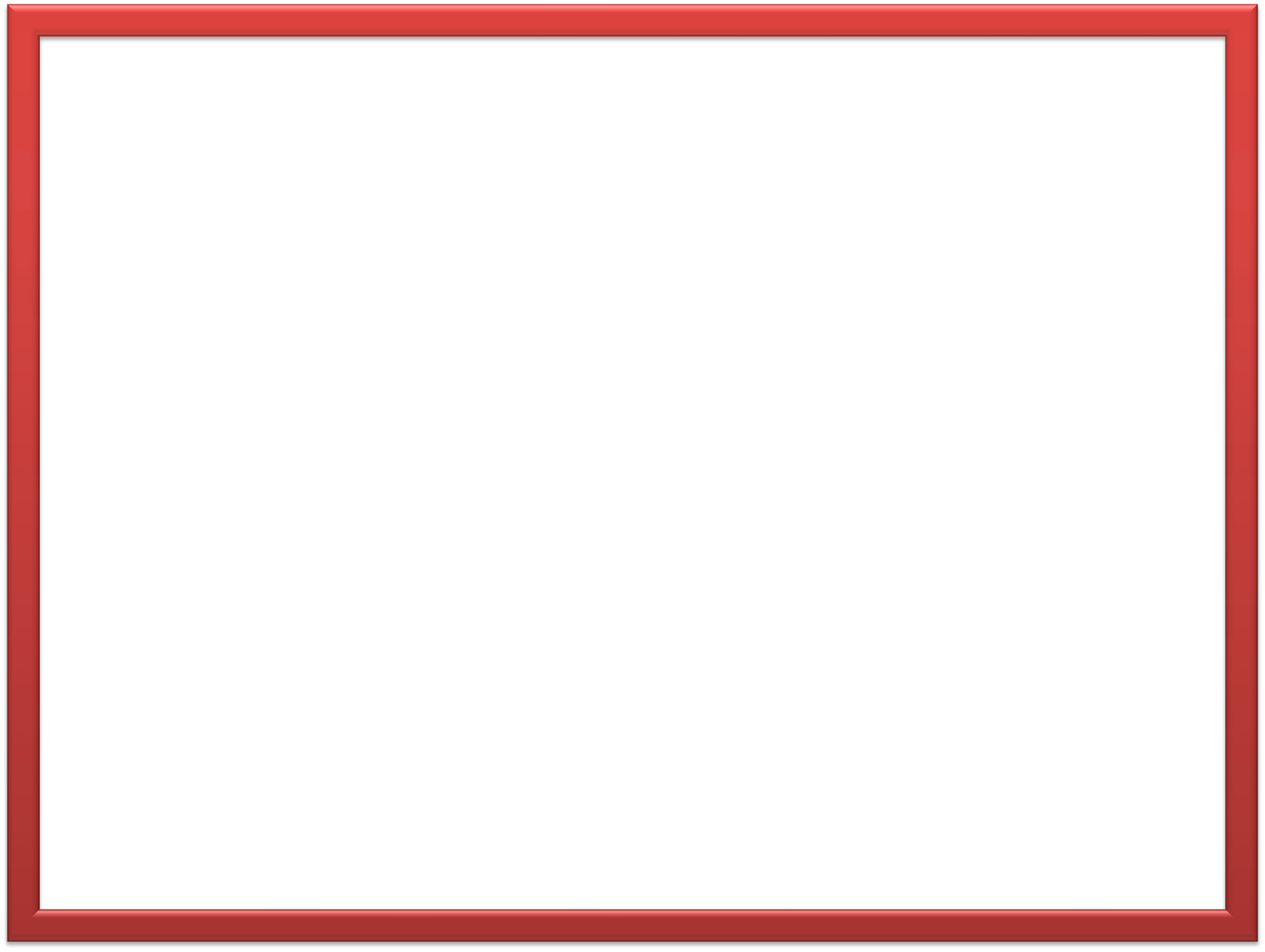 Подарок для мамы
Р.п.
Нарисовали портрет
В.п.
Радостный день
И.п.
Отдала дочери
Д.п.
И.п.
Р.п.
Д.п.
В.п.
Т.п.
П.п.
Проверка
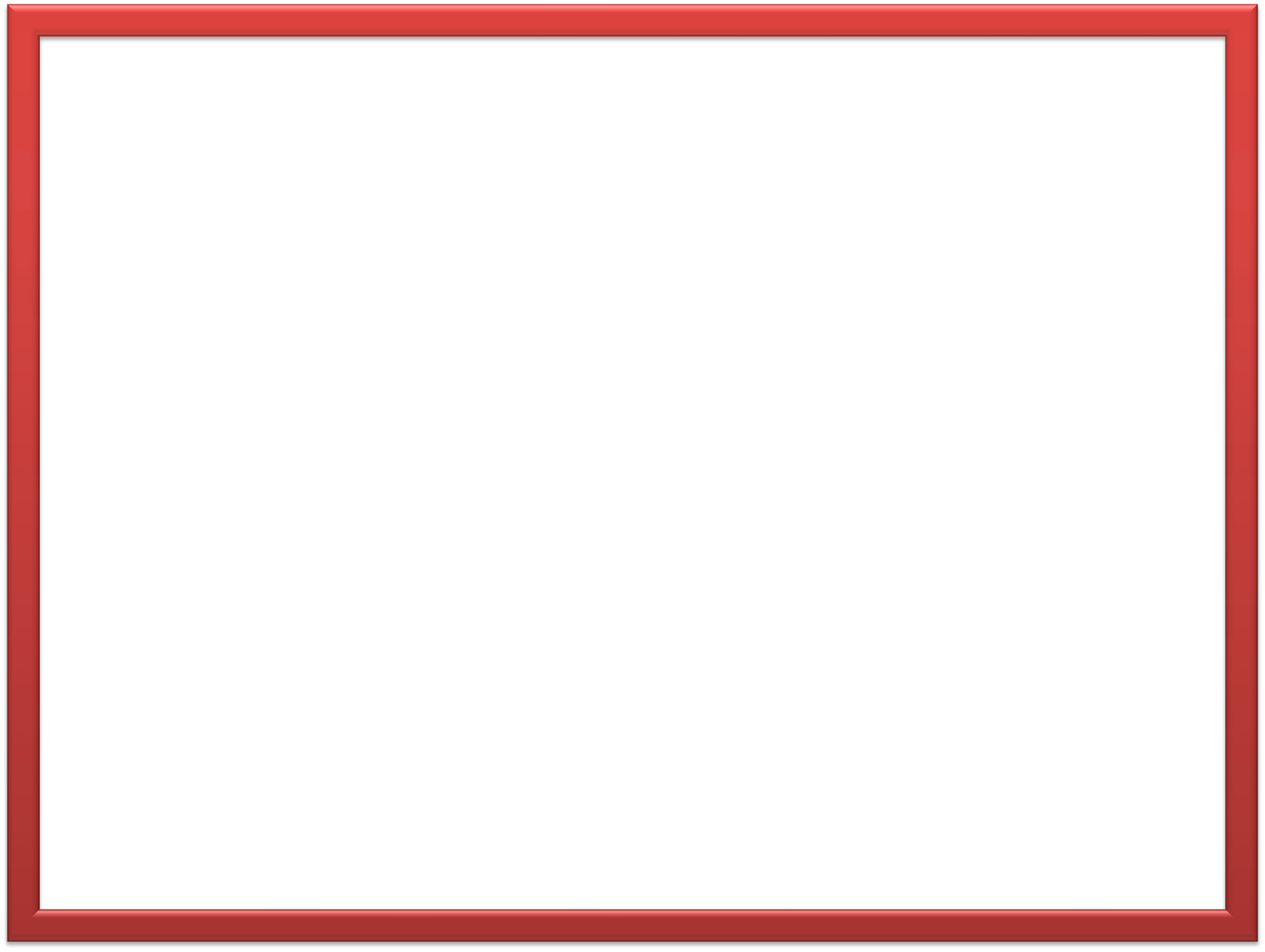 Сидят в норе
П.п.
Угощают сыром
Т.п.
Увидели кошку
В.п.
Дружная семья
И.п.
И.п.
Р.п.
Д.п.
В.п.
Подсказка
Т.п.
П.п.
Проверка
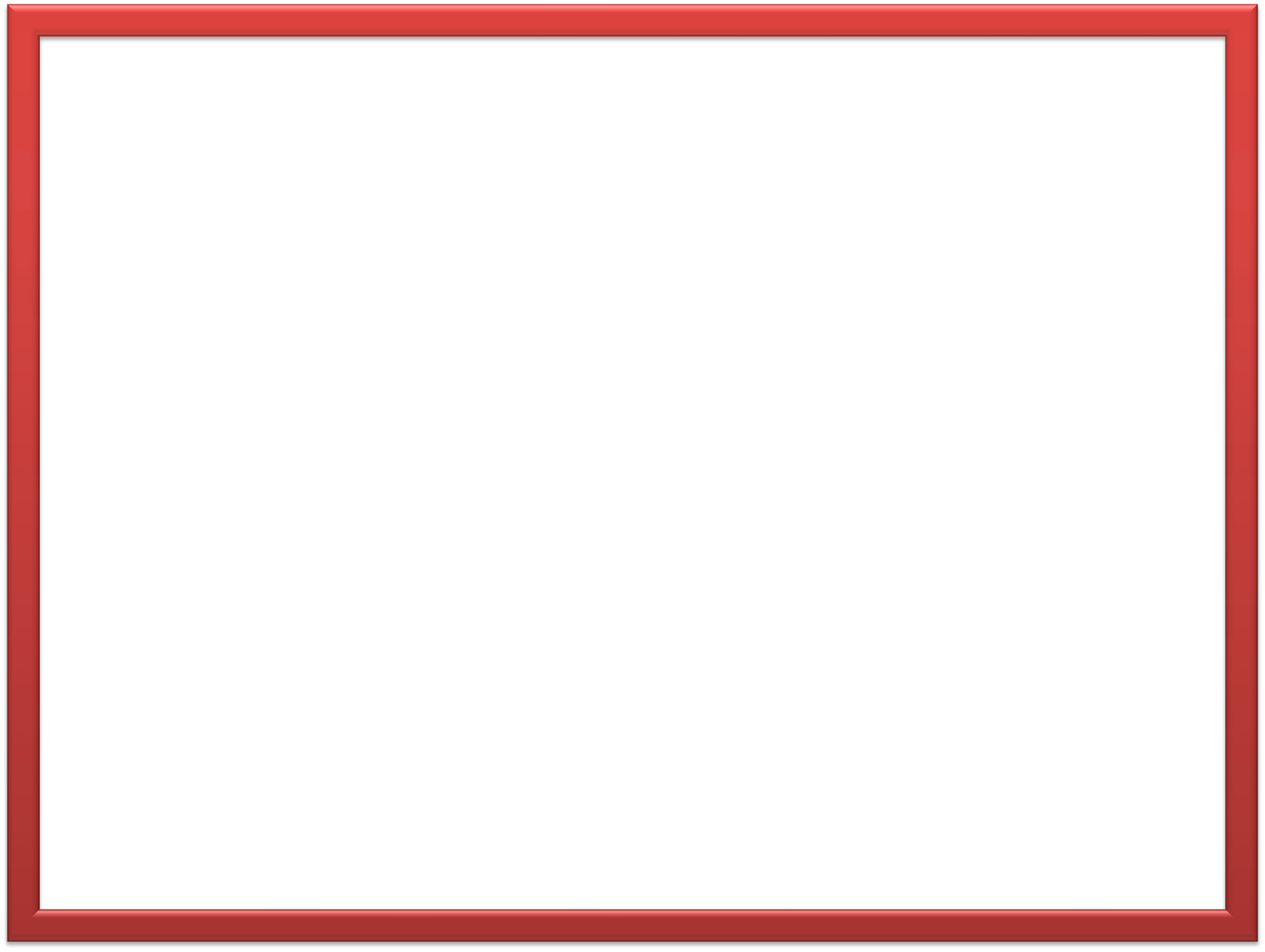 Построили шалаш
В.п.
Пришёл Саша
И.п.
Выглянул из окошка
Р.п.
За маленькой берёзкой
Т.п.
И.п.
Р.п.
Д.п.
В.п.
Т.п.
П.п.
Проверка